Manque d'utilisation substrat dans les zoos
Hilda Tresz
Gestionnaire du Comportement
Zoo du Phoenix
ICEE 2011
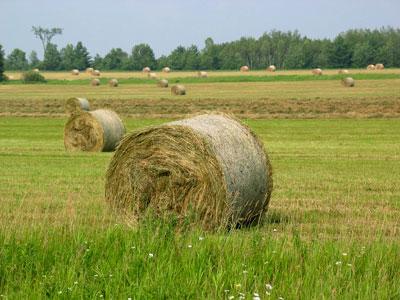 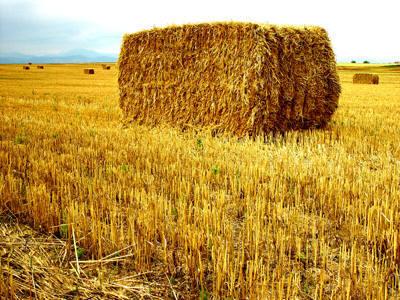 Quel est le but de cette présentation?
Le nombre de zoos et d'autres installations qui continuent à abriter leurs animaux sur les surfaces nues est alarmant 
Cages vides avec des animaux solitaires
Les problèmes de santé
Le manque de stimuli




Cette présentation abordera:
Les nombreux effets négatifs du manque de substrat
La simplicité de fournir substrat
Les nombreux effets positifs fournissant substrat peut avoir sur les animaux.
[Speaker Notes: http://www.google.com/imgres?imgurl=http://www.payvand.com/news/10/mar/Tehran-Zoo2.jpg&imgrefurl=http://www.payvand.com/news/10/mar/1240.html&usg=__v0HTHvvZus4eLdqIlqgjKQNz8sc=&h=387&w=595&sz=76&hl=en&start=42&zoom=1&um=1&itbs=1&tbnid=vVdg6aILkszseM:&tbnh=88&tbnw=135&prev=/images%3Fq%3Dold%2Bzoo%2Bphotos%26start%3D40%26um%3D1%26hl%3Den%26sa%3DN%26ndsp%3D20%26tbm%3Disch&ei=ghGiTeWZHobUgAeWkvDaBQ]
Pour plus de 2000 ans les zoos ont detenu des animaux en captivité encore moins dans une certaine mesure l'image d'aujourd'hui pourrait être la même qur celle de 1870 et 1906s.
[Speaker Notes: http://www.zslprints.com/historic_photography/photo/3425.html?pn=1&so=1&sci=1305752214&gid=3425]
1957-58
[Speaker Notes: http://www.zslprints.com/historic_photography/photo/3425.html?pn=1&so=1&sci=1305752214&gid=3425]
Aujourd’hui
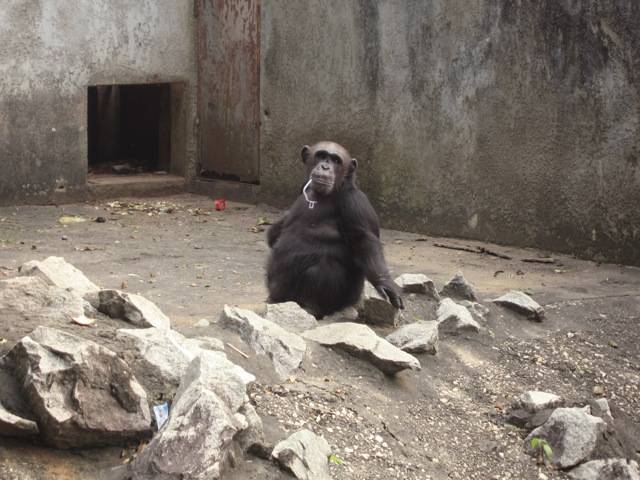 Photo by Balazs Buzas
[Speaker Notes: Photo by Balazs Buzas]
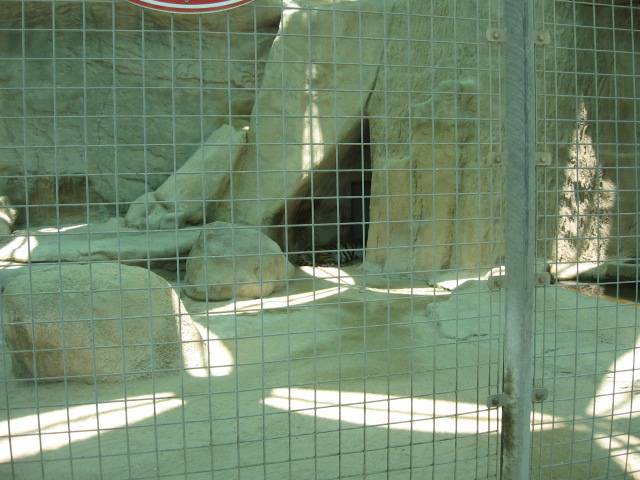 Photo by Hilda Tresz
Photo by Hilda Tresz
[Speaker Notes: Photo by Hilda Tresz]
Photo by Zofia and Stan Kurylowicz
[Speaker Notes: Photo by Zofia and Stan Kurylowicz]
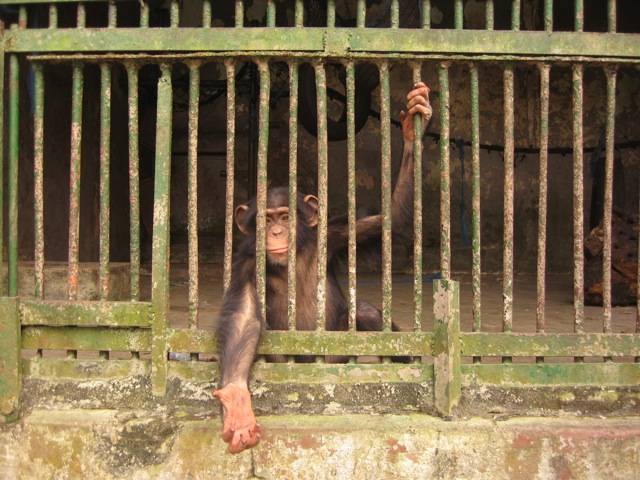 Photo by Balazs Buzas
Photo by Balazs Buzas
[Speaker Notes: Photo by Balazs Buzas]
À la suite de logement inadéquat et le manque de stimuli mentaux, les animaux peuvent développer des maladies physiques ou psychologiques, les changements de comportement et les comportements anormaux.
Troubles de l’Alimentation
Animaux dans les zoos avec enclos inadéquats ont été vus à plusieurs reprises régurgiter et ingérer des aliments pour soulager l'ennui.
[Speaker Notes: Joe, the gorilla at Twycross Zoo 
http://www.oozemagazine.co.uk/caps1.htm]
Pacing
Mouvements répétitifs ambulatoires - traversant le même chemin au moins deux fois (Mellen, Haye, Shepherdson, 1998).
[Speaker Notes: Visitors watch as a polar bear cub paces at the San Diego Zoo. 
Photo:http://seattlepi.nwsource.com/getaways/090596/pace05_top.html]
Oscillation
Déplacez-vous lentement ou rythmiquement  
en avant et en arrière ou d’un côté à un autre.
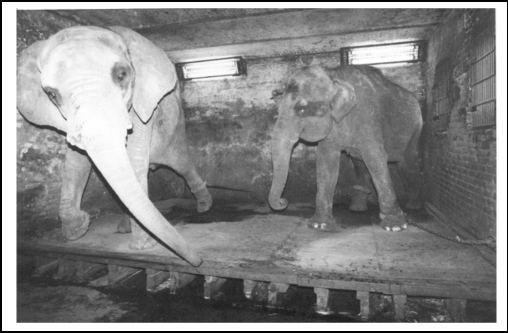 Courtesy of Alan Roocroft
Courtesy of Alan Roocroft
[Speaker Notes: Courtesy of Alan Roocroft]
Auto-mutilation
Certaines personnes transforment un comportement normal comme le toilettage a un comportement de nettoyage excessif. Ce comportement soit une exagération de lécher, rongeant et grattant les parties du corps, ce qui peut causer des blessures graves (Meyer-Holzapfel, 1968).
Indifférence
La séparation d’un compagnon ou d’une compagne à lequelle 
l’animal est fortement attaché peut évoquer un état d'apathie 
comparable à la dépression et le deuil de l'homme (Mayer-Holzapfel, 1968)
[Speaker Notes: Sakol, 1993]
Extreme ToilettageC’est une addiction aux soins et l'attention de la surface du corps
[Speaker Notes: http://www.fotosearch.com/NGF003/72252258/]
Hypothermie Une maladie potentiellement mortelle, se produit lorsque la température du corps tombe en dessous de 95 ° F (35 ° C).
[Speaker Notes: http://www.guzooforever.com/theanimals.html]
Hyperthermie
L'hyperthermie est une température corporelle 
élevée en raison de la thermorégulation a échoué.
[Speaker Notes: http://pluckandfeather.com/wp-content/uploads/2010/09/overheat.jpg
http://www.google.com/imgres?imgurl=http://www.missionfarrierschool.com/images/july/school_264.jpg&imgrefurl=http://www.missionfarrierschool.com/Beau.htm&h=300&w=400&sz=59&tbnid=N2iW8To9sMMqZM:&tbnh=93&tbnw=124&prev=/search%3Fq%3Dlaminitis%2Bin%2Bhorses%26tbm%3Disch%26tbo%3Du&zoom=1&q=laminitis+in+horses&hl=en&usg=__LljAFn4x_iCrzqMf7oGCU4pXrV4=&sa=X&ei=guX4TdCuBuWw0AGptfHXDQ&ved=0CDQQ9QEwAw]
Fourbure et d'autres problèmes de pieds
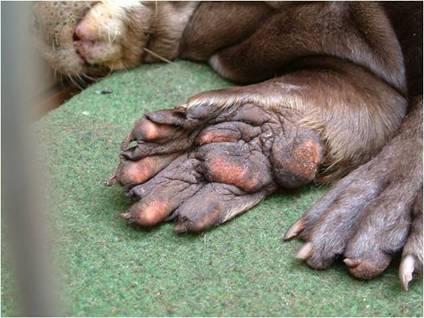 Une loutre avec pododermatite, l'usure des plaquettes et une inflammation excessive.
L’inflammation des couches sensibles de tissu (lames) à l’intérieur du sabot dans les chevaux et autres animaux.
Photo by Volker Gatz
[Speaker Notes: Photo by Volker Gatz
http://www.google.com/imgres?imgurl=http://www.missionfarrierschool.com/images/july/school_264.jpg&imgrefurl=http://www.missionfarrierschool.com/Beau.htm&h=300&w=400&sz=59&tbnid=N2iW8To9sMMqZM:&tbnh=93&tbnw=124&prev=/search%3Fq%3Dlaminitis%2Bin%2Bhorses%26tbm%3Disch%26tbo%3Du&zoom=1&q=laminitis+in+horses&hl=en&usg=__LljAFn4x_iCrzqMf7oGCU4pXrV4=&sa=X&ei=guX4TdCuBuWw0AGptfHXDQ&ved=0CDQQ9QEwAw]
La peau sèche, les escarres, les callosités et la croissance du sinus
Courtesy of Alan Roocroft
[Speaker Notes: Courtesy of Alan Roocroft]
L'arthrite, le visage et les problèmes des hanches et l'enflure des articulations!!!!!!
Courtesy of Alan Roocroft
[Speaker Notes: Courtesy of Alan Roocroft]
L'effet magique des substrats!
Les animaux sont immédiatement hors de la surface inflexible de chaud/froid/humide/sec
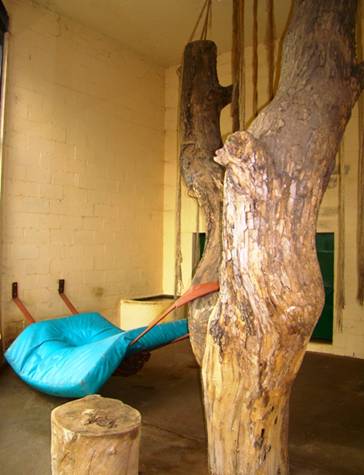 Photo by Santiago Ricci
[Speaker Notes: Enclosure without and with  substrate at the Buenos Aires ZooPhoto by Santiago Ricci]
Augmentation de l’Activité
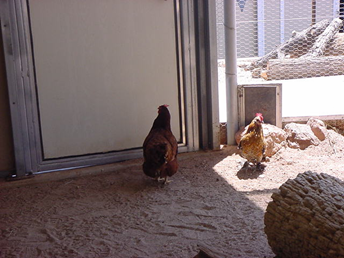 Animaux inactifs vs. actif
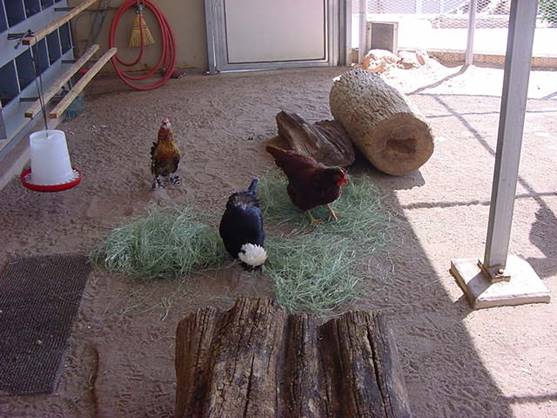 Phoenix Zoo, Photo by Hilda Tresz
[Speaker Notes: Phoenix Zoo, Photo by Hilda Tresz]
Prolongation du temps de fouille de nourriture
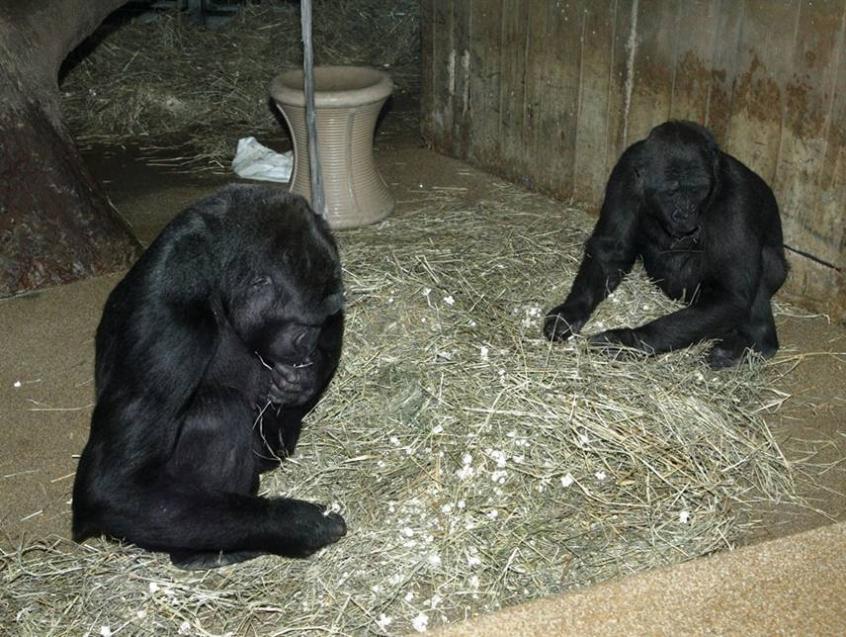 Hay, courtesy of Smithsonian’s National Zoo
[Speaker Notes: Hay, courtesy of Smithsonian’s National Zoo]
L’amélioration de  la consomation alimentaire (articles moins désirables sont consommées à nouveau)
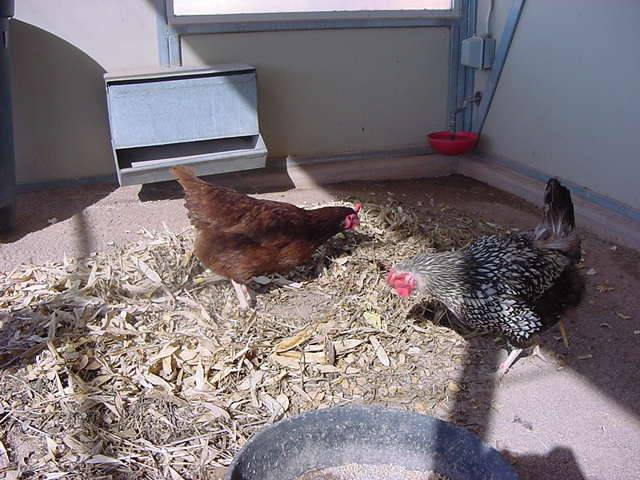 Phoenix Zoo, Photo by Hilda Tresz
[Speaker Notes: Phoenix Zoo, Photo by Hilda Tresz]
Manipulation, locomotion et contact social accrues [Tripp, 1985]
Objets de manipulation (substrat ) augment le niveau d'activité  plus que:
La Dimension d’enclos 
Dimension de surface de plancher 
Fréquence d'alimentation

Après une exposition prolongée les animaux continuaient de manipulation substrat, ce qui indique que la nouveauté n'est pas indispensable pour susciter l'intérêt.
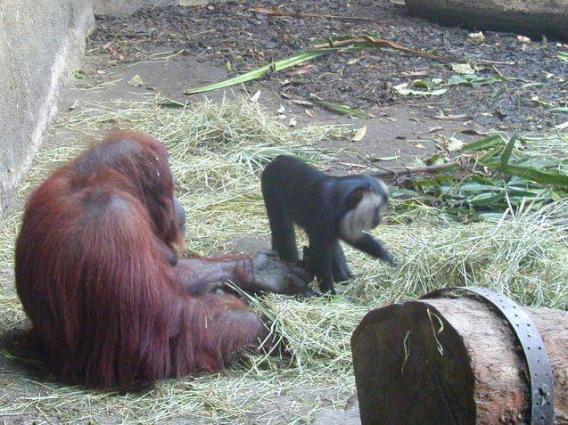 Allwetterzoo Münster , photo by Martin Schuchert
[Speaker Notes: Allwetterzoo Münster , photo by Martin Schuchert
1st study of 43 groups of gorillas and 68 groups of orangutans in 42 European zoos Wilson [1982].]
Diminution de la concurrence et une diminution de la proximité sociale
[Lutz, Novak, 2005]
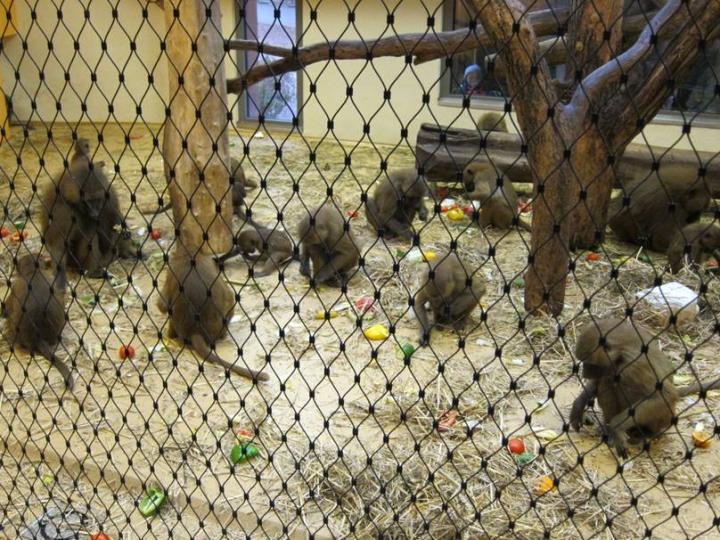 Allwetterzoo Münster , photo by Martin Schuchert
[Speaker Notes: Nürnberg Zoo, photo by Martin Schuchert]
Diminution de Comportements Autogérés(l’auto toilettage , le jeu isolé, et la masturbation) [Tripp, 1985]
[Speaker Notes: http://upload.wikimedia.org/wikipedia/en/5/5e/Female_Orangutan_Auckland_Zoo.JPG
http://www.google.com/imgres?imgurl=http://us.cdn4.123rf.com/168nwm/jonnysek/jonnysek0908/jonnysek090800119/5342082-very-nice-orangutan-from-the-zoo-prague.jpg&imgrefurl=http://www.123rf.com/photo_5338400_very-nice-orangutan-from-the-zoo-prague.html&usg=__qPmd8eBs7J8VFBMH-5qyWjDlG1c=&h=168&w=113&sz=7&hl=en&start=143&zoom=1&um=1&itbs=1&tbnid=dLfXDKhNJ1wtqM:&tbnh=99&tbnw=67&prev=/search%3Fq%3Dorangutan%2Bzoo%26start%3D140%26um%3D1%26hl%3Den%26sa%3DN%26biw%3D1004%26bih%3D637%26ndsp%3D20%26tbm%3Disch&ei=Jib6TYfKDIHt0gHtxqmLAw]
Encourager nidification
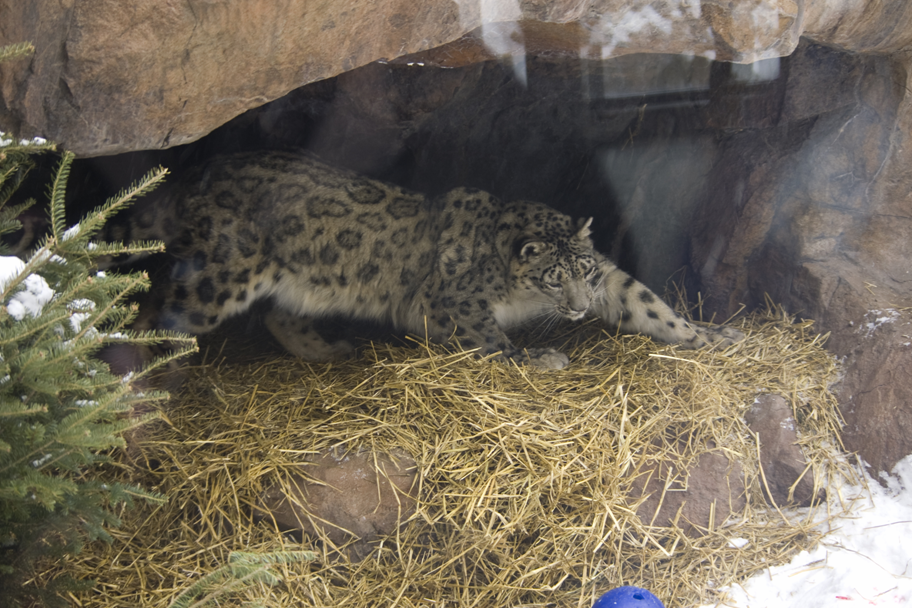 Straw, Como Zoo, Photo by Allison Jungheim
[Speaker Notes: Straw, Como Zoo, Photo by Allison Jungheim]
Succès de la Reproduction Encouragé
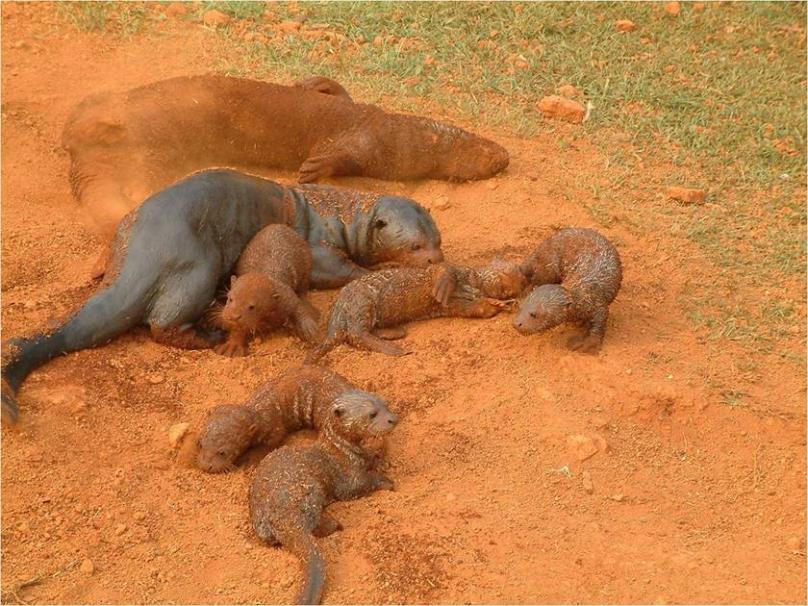 Red laterit sand Brasilia Zoo, Photo by Volker Gatz
[Speaker Notes: Red laterit sand Brasilia Zoo, Photo by Volker Gatz]
Les Oeufs Pondus Induites [Hughes, 1976]
Six a huit poules de litière préféréent au plancher de la batterie et 88% des oeufs ont été pondus dans la litière.
[Speaker Notes: http://www.google.com/imgres?imgurl=http://www.spca.org.hk/welfare/images/campaigns/Chicken%2520in%2520cage%2520RSPCA.jpg&imgrefurl=http://www.spca.org.hk/welfare/eng/chicken_welfare.html&usg=__6CYiwtsD_3Nug7hDPJRGdUuJ5xw=&h=424&w=640&sz=84&hl=en&start=16&zoom=1&um=1&itbs=1&tbnid=z2UTzhKjhdRK3M:&tbnh=91&tbnw=137&prev=/search%3Fq%3Dbattery%2Bflooring%2Bfor%2Bchickens%26um%3D1%26hl%3Den%26sa%3DN%26biw%3D1004%26bih%3D637%26tbm%3Disch&ei=yVI5TsPaLcnUgQfR0rnPBg]
Accouchement Aide
[Speaker Notes: http://plingpling.files.wordpress.com/2009/04/baby-elephant-raya.jpg]
Le stress réduit par l'ajout des routes d'évacuation et des cachettes
Dirt  Phoenix Zoo, Photo by Jim Hughes
[Speaker Notes: Dirt  Phoenix Zoo, Photo by Jim Hughes]
L’Amélioration des Habitudes de Dormir/Préventions Usure Défense
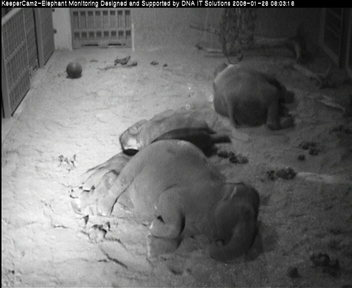 Dublin Zoo,  Photo by Gerry Creighton, Alan Roocroft-
[Speaker Notes: Dublin Zoo,  Photo by Gerry Creighton
Alan Roocroft-”Tusk wear on concrete flooring has been a big problem for elephants in zoos for many years. Some zoos have even resorted to capping or metal banding the tusks so that tusk contact with the concrete is avoided”.]
Des Jouets matériaux
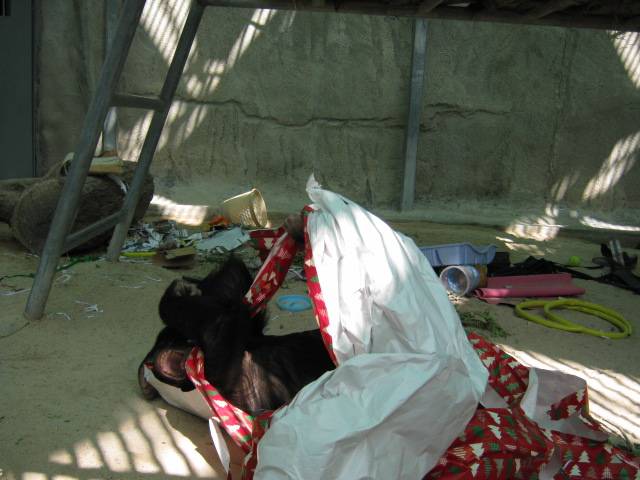 Phoenix Zoo, Photo by Hilda Tresz
[Speaker Notes: Phoenix Zoo, Photo by Hilda Tresz]
Esthétique/Expositions Naturalistes
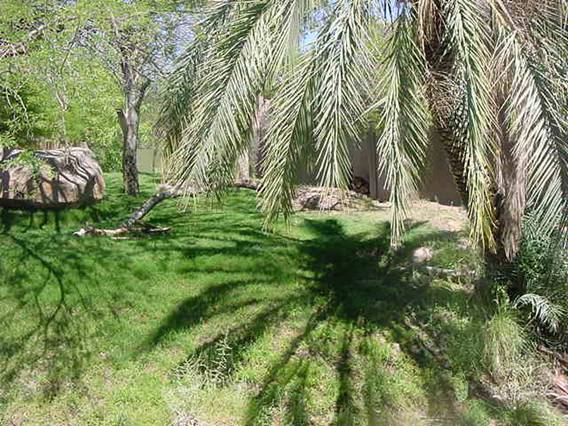 Grass at the Phoenix  Zoo, photo by Hilda Tresz
[Speaker Notes: http://zoodesign.files.wordpress.com/2008/08/brookfield-tiger.jpg and Grass at the Phoenix  Zoo, photo by Hilda Tresz]
L’Enrichissement Keeper- Nettoyage est trop facile, n’importe qui peut le faire!
Réduit les mauvaises odeurs
Moins de nettoyage (le nettoyage des taches vs. tous les jours l’arrosage)
Pedro raking, courtesy of Phoenix Zoo
[Speaker Notes: Pedro raking, courtesy of Phoenix Zoo]
Liste des Substrats
Paille (orge, l'avoine, le riz, le seigle et le blé) 
Foins (seigle, fléole des prés, brome, la fétuque, les Bermudes, le verger, la luzerne, trèfles, plantes herbacées, etc.)
Excelsior (laine de bois)
Papier (déchiqueté, annuaire journal, papier d'emballage, etc.)
Vêtements
Emballage arachides (comestible)
Burlap sac
Les feuilles sèches
Paître
Épi de mais
Paillis
Tourbe 
Copeaux de bois
Sciure
Terrain de coco
Herbe/Gazon
Tapis en caoutchouc
Sol en caoutchoucDust
Sable
Argile
Terre/Crotte/Gravier
Sol en Bio
Et beaucoup plus…….
Je sais (Je sais!) vous avez vos préoccupations!
J'ai quelques réponses!!!!!!!!
Maintien de la propreté et problème du drainage?!Créer des plancher naturels
12” de la pierre concassée pour le drainage
18” de sable sur le dessus

Le sable est nettoyé tous les jours, des taches d'urine sont trempés que les lavages à travers la couche de roche
Système d'air et d'arrosage
Le sable est allumé tous les 6-9 mois
[Speaker Notes: Lisa Ruggiero, Roger Williams Park Zoo, Rhode Island, USA Elephant facility]
Maintien de la propreté et problème de drainageBac à Sable à l’Accouchement
Le bois Le bois autour du périmètre de la stalle doit maintenir une profondeur de 4-6 cm.
Nettoyer les saltees, éviter d’ arroser. le Balayage, utiliser des souffleuses à feuilles avant d’ arrosage.
Installer des Pièges secondaires dans les drains pour attraper les petites particules ou les tronions que de multiples drains aller dans les grandes qui ont des pièges
Como Zoo photo by Allison Jungheim
[Speaker Notes: Como Zoo , photo by Allison Jungheim]
Solutions pour les problèmes de drain Anneaux de piscine
Métal ou des anneaux en plastique sur la piscine drains. 10cm (3,9 ") de haut et environ 15 cm (5,9") de diamètre.
Débordements à mailles supplémentaires fil sur le dessus
Drains sur des terres couvert de des plaques d'acier avec ~ 1/2 cm (0,6 ") des trous percés à travers le plateau.
Drains avec standardisés paniers en plastique
Volker Gatz , Zoo Dortmund
[Speaker Notes: Volker Gatz , Zoo Dortmund]
Solutions pour les problèmes de drainFrontières de Grumes
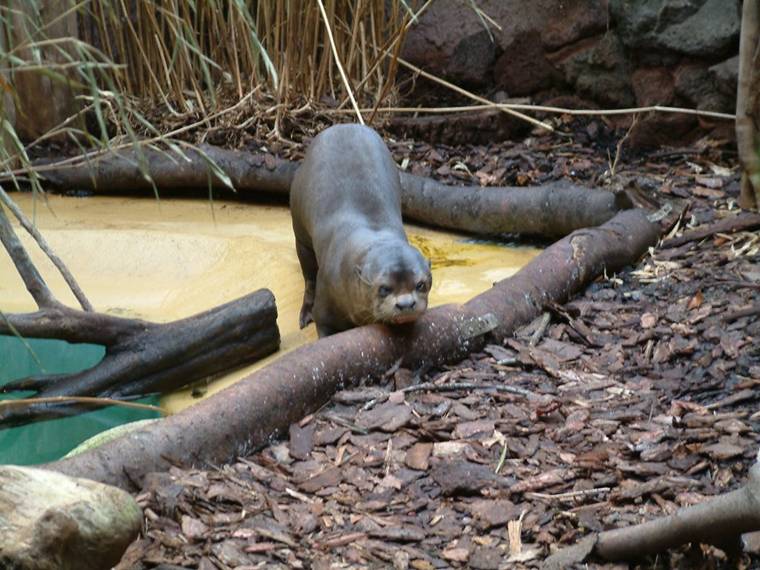 Volker Gatz , Zoo Dortmund
[Speaker Notes: Volker Gatz , Zoo Dortmund]
Prévenir l'ingestion de substrat Baignoires et Tapis en Caoutchouc
Chèque régulier fécale
Offrant alimentation dans des bacs ou de placer des tapis sous les mangeoires
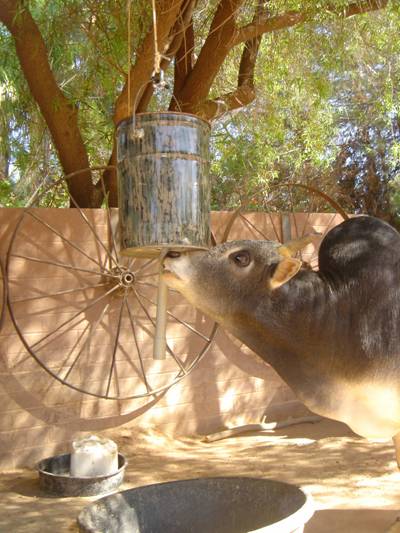 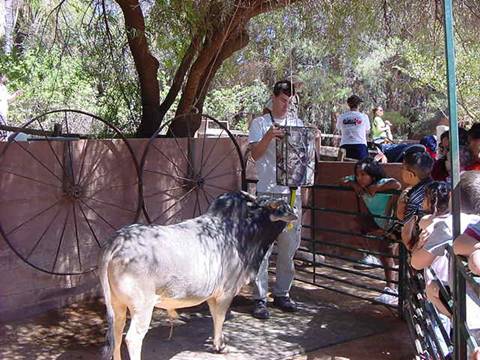 Photo by Hilda Tresz
[Speaker Notes: Photo by Hilda Tresz]
Inutiles aux animaux arboricoles, ils ne viendront pas vers le sol.
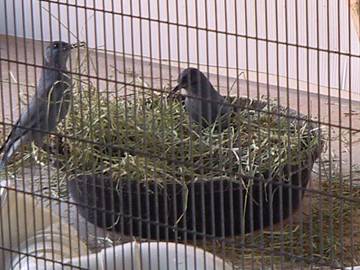 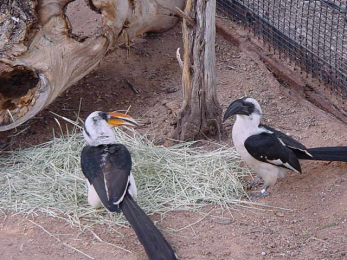 Vraiment?
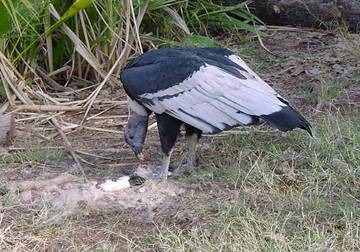 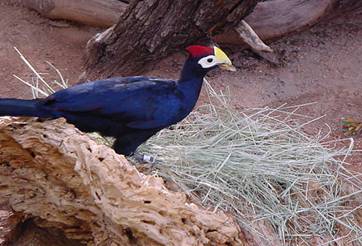 Phoenix Zoo, Photo by Hilda Tresz
[Speaker Notes: Phoenix Zoo, Photo by Hilda Tresz]
Etes-vous toujours sûr?
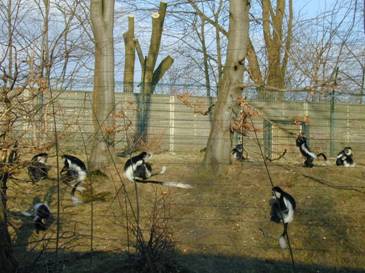 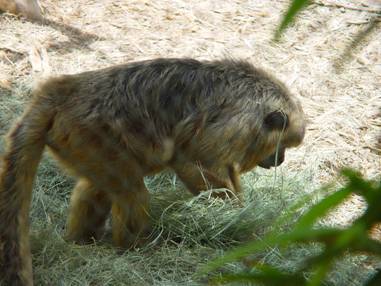 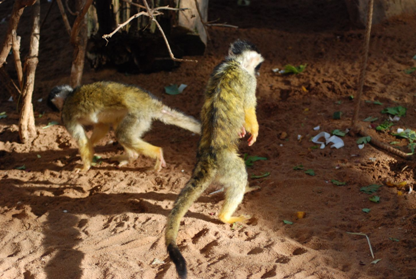 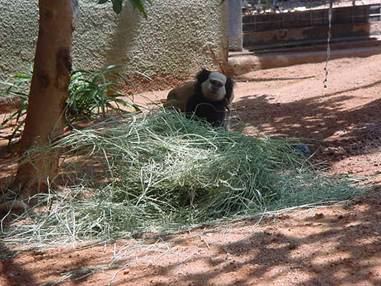 Allwetter Zoo, Nunberg Zoo, Photo by Martin Schuchert
Phoenix Zoo, Photo by Shawna Brown and unknown
[Speaker Notes: Allwetter Zoo, Nunberg Zoo, Photo by Martin Schuchert
Phoenix Zoo, Photo by Shawna Brown and unknown]
Allergies
Ne cessez pas de-passer substrat

«Loutre de rivière avait un type allergique de la réaction défavorable (yeux qui coulent, des démangeaisons de la peau) à la paille de pin. Maintenant, les animaux sont lit avec de la paille jaune (paille cheval).»

«Sur la main opposée, le jeune lion de montagne oursons conservés sur de la paille jaune avait coule, les yeux gluants avec de petites particules de poussière, dans les coins des yeux. Les couguars ont sur un lit de paille de pin avec des copeaux de pin pour leur litière.  Cela a été une combinaison réussie pour eux.»
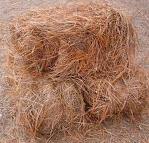 Allison Ballentine, Western North Carolina Nature Center
[Speaker Notes: Allison Ballentine, Western North Carolina Nature Center]
Lutte contre les Parasites
««Combat MaxForce gel bait» peut être appliquée de façon stratégique en toute sécurité dans des zones inaccessibles (crevasses, etc) de l'exposition.
Arrosage réduit  de enclos diminue l'humidité tous les jours... qui les cafards éventuellement s'épanouillw au sein de.»
Chasses Scorpion peuvent être organisés selon les besoins du personnel du Zoo
[Speaker Notes: Dawn Neptune, Utah's Hogle Zoo 
Phoenix Zoo]
Qui a le temps pour le nettoyage supplémentaire?
Les agriculteurs dont la subsistance dépend de l'efficacité et la gestion du temps utiliser un substrat quotidienne
[Speaker Notes: http://www.travelandtransitions.com/stories_photos/images/ottawa_agriculture_museum1.jpg]
Conclusion
“Ce que je veux dire, c'est pas de la science, mais le bon sens commun et simple de la santé animale et le confort.” 
                Alan Roocroft (2005)
Les diapositives suivantes montrent les animaux de partout dans le monde présentant des espèces adaptées à des comportements en utilisant des substrats.
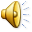 Le papier déchiqueté/foins Doha Zoo, Photo par Hilda Tresz
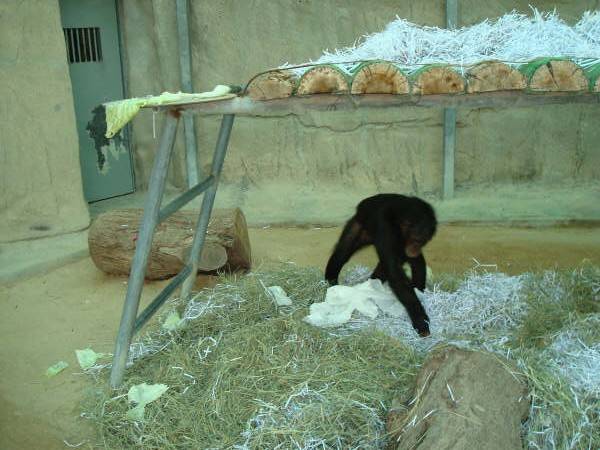 Paillis      Zoo Dortmund, Photo par Volker Gatz
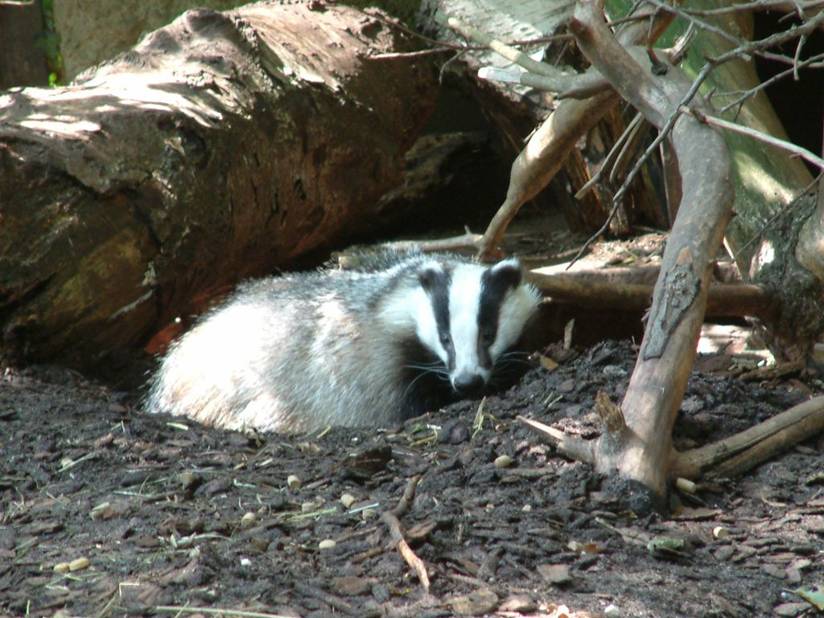 Copeaux de pin Zoo Dortmund, Photo par Volker Gatz
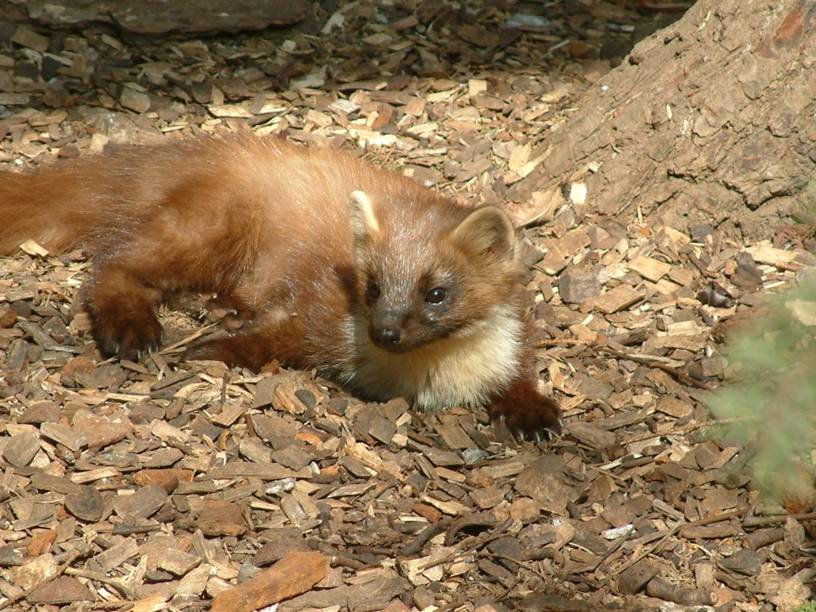 Feuilles   Phoenix Zoo, Photo par Hilda Tresz
Foins/Herbe   Phoenix Zoo Photo par Laura Love
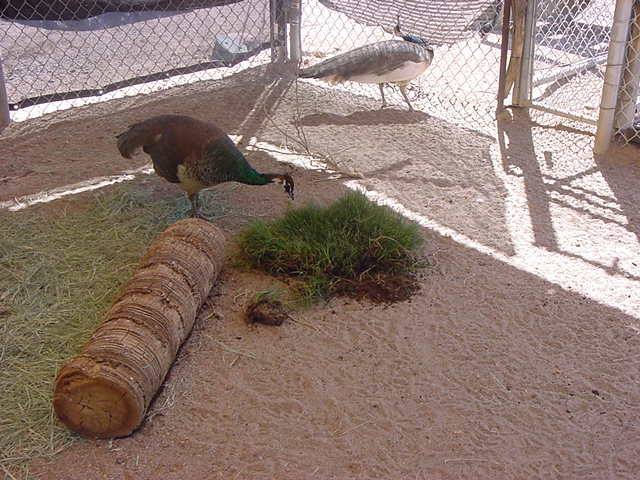 Rasage Pine Dublin Zoo Photo par Gerry Creighton
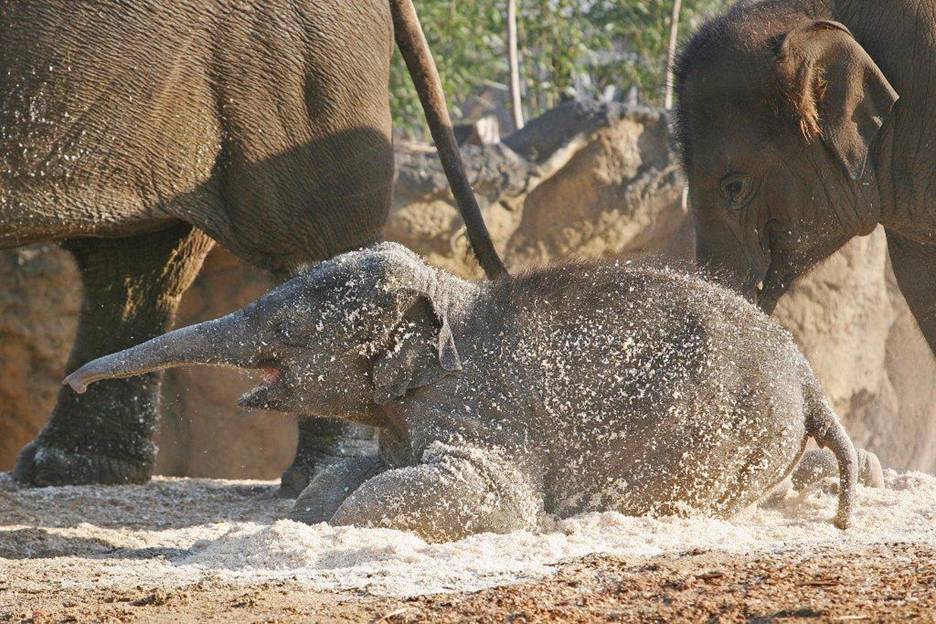 Patauger      Phoenix Zoo, Photo par Hilda Tresz
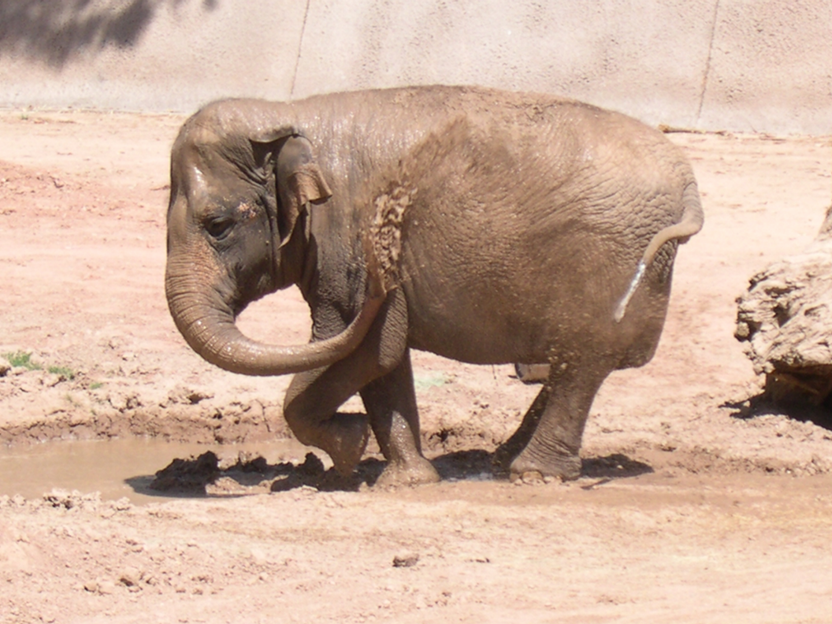 Foins          Avec la permission de Phoenix Zoo
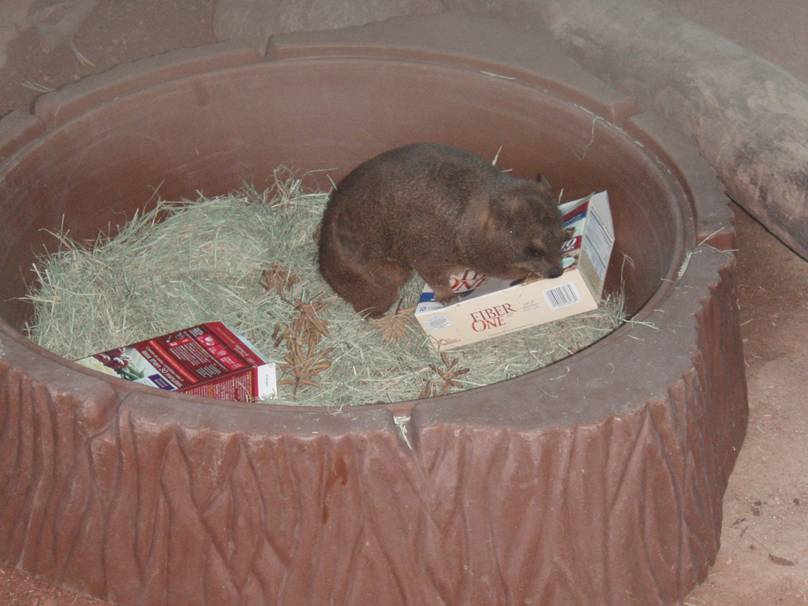 Gazon         Phoenix Zoo, Photo par Hilda Tresz
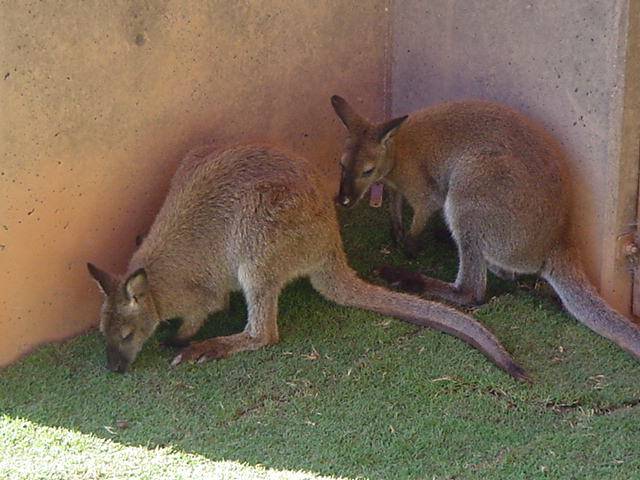 Copeaux de Bois et dans les JournauxPhoenix zoo, Photo par Hilda Tresz
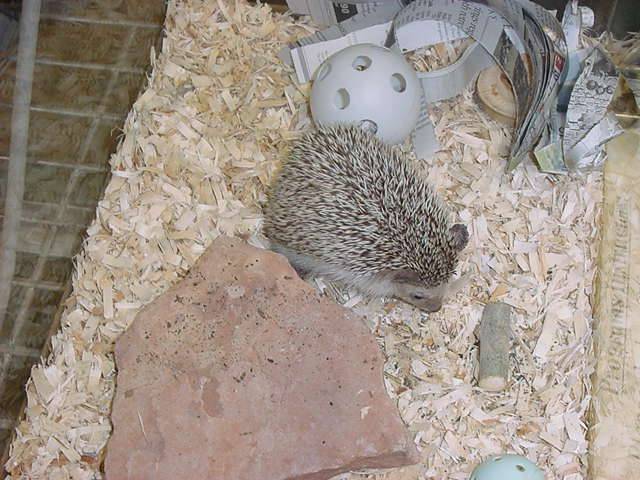 Crotte            Phoenix Zoo, Photo par Steve Koyle
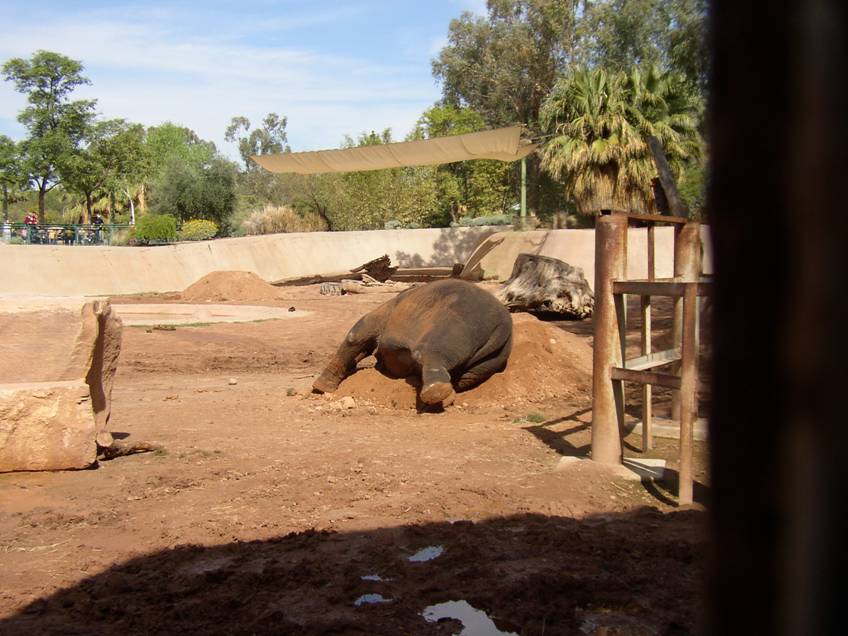 Paille
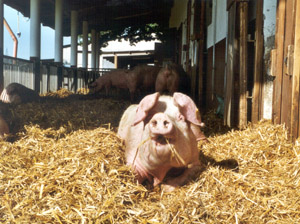 http://www.google.com/imgres?imgurl=http://www.domaene-mechtildshausen.de/images/content/MUTTERSA.jpg&imgrefurl=http://www.domaene-mechtildshausen.de/seiten/english/schweine.php&usg=__zsWXs0rMO3l-LrhO11ufOuy_QyE=&h=198&w=300&sz=41&hl=en&start=353&zoom=1&um=1&itbs=1&tbnid=Ve7sJFnWisBr3M:&tbnh=77&tbnw=116&prev=/search%3Fq%3Dpigsties%26start%3D340%26um%3D1%26hl%3Den%26sa%3DN%26biw%3D1004%26bih%3D637%26ndsp%3D20%26tbm%3Disch&ei=9H32Taj6IMPYgQe3qOyuDQ
Gazon            Phoenix Zoo, Photo par Amanda Donagi
Le papier déchiqueté Doha Zoo, Photo par Hilda Tresz
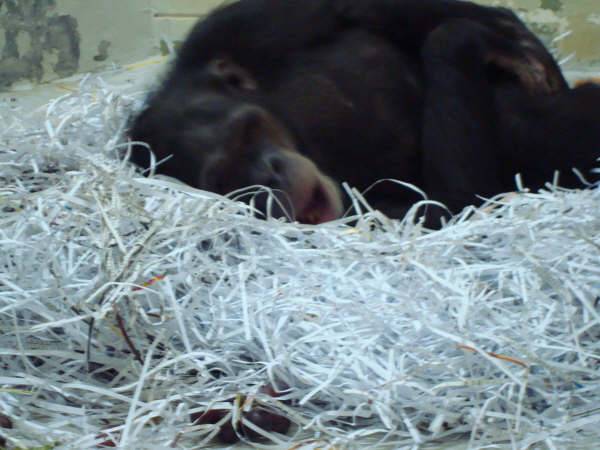 Paille     Phoenix Zoo, Photo par Hilda Tresz
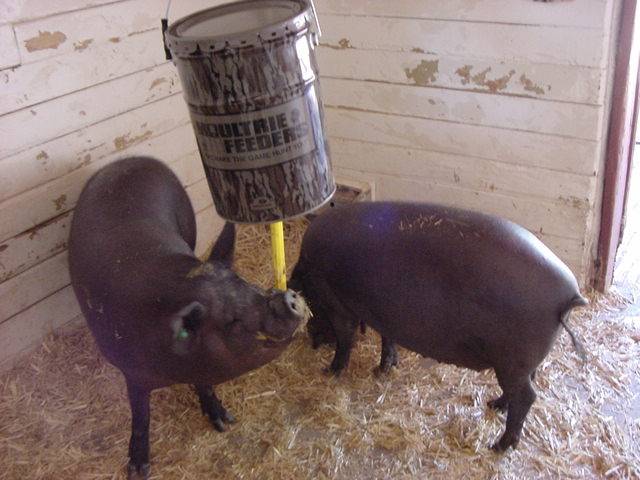 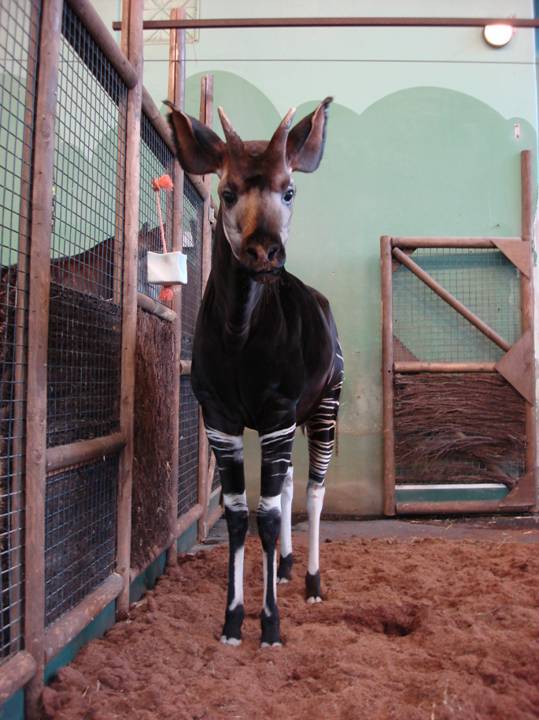 Terrain de coco Blijdorp Zoo, Photo par Rob von Loon
Feuilles
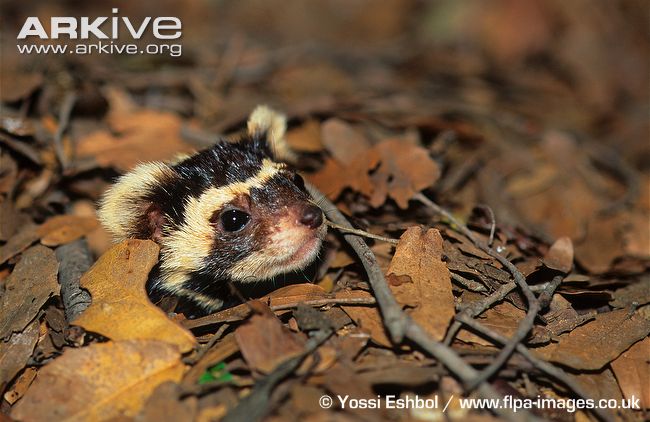 Foins    (Avec la permission de The Shape of Enrichment)
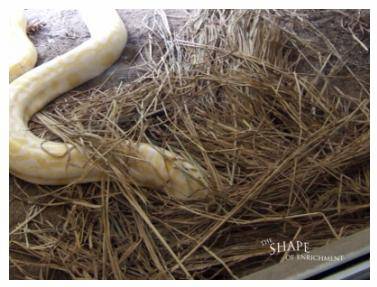 Copeaux de bois    Phoenix Zoo, Photo par Hilda Tresz
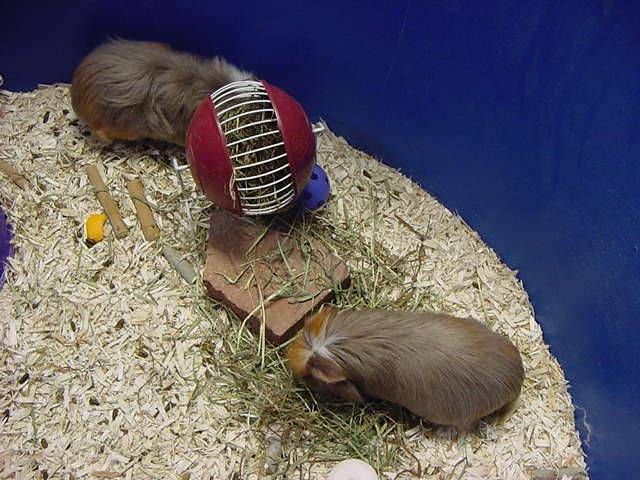 Paillis          Doue Lafontaine, Photo par Volker Gatz
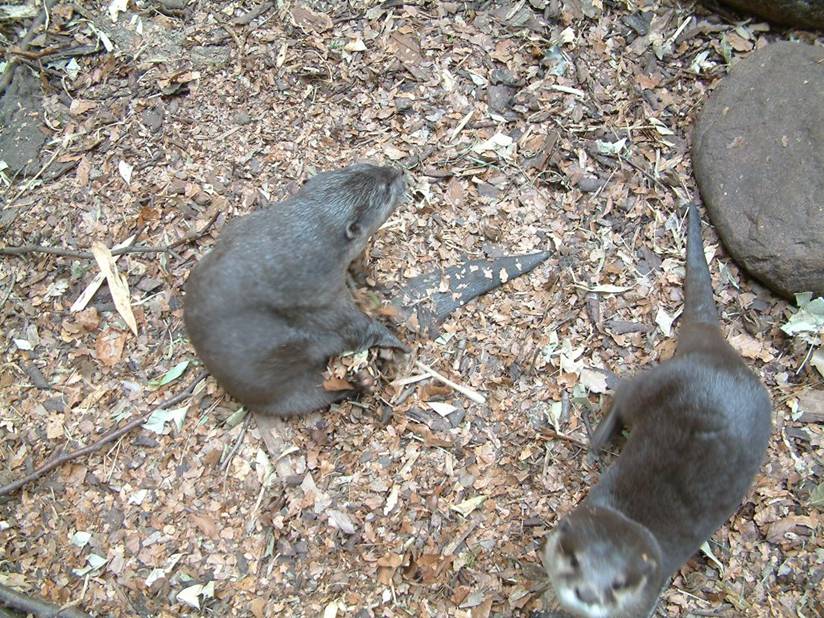 Foins     Phoenix Zoo, Photo par Hilda Tresz
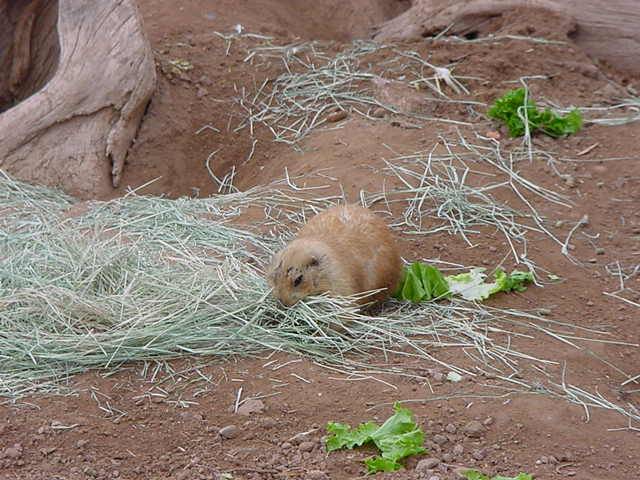 Le papier déchiqueté Phoenix Zoo, Photo par Amanda Knight
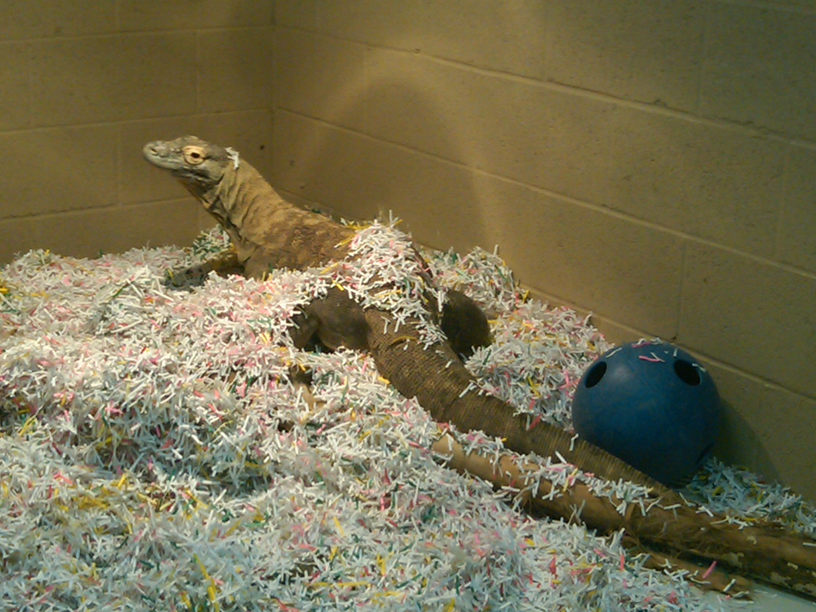 Feed bag  Phoenix Zoo, photo par Niki Ciezki
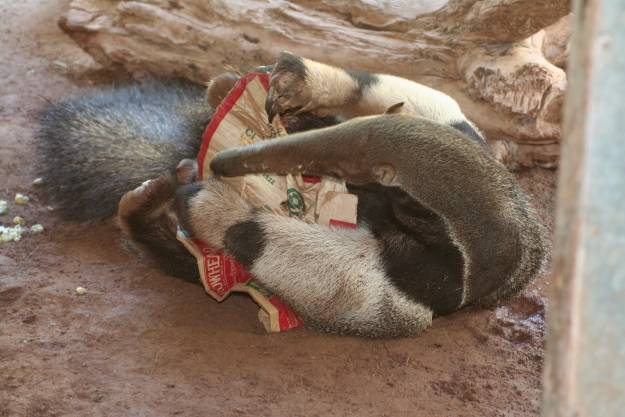 Terre
Mousse
Poussière         Phoenix Zoo, photo par Hilda Tresz
Papier  Doha Zoo, Photo par Hilda Tresz
Foins     Avec la permission de Smithsonian National Zoo
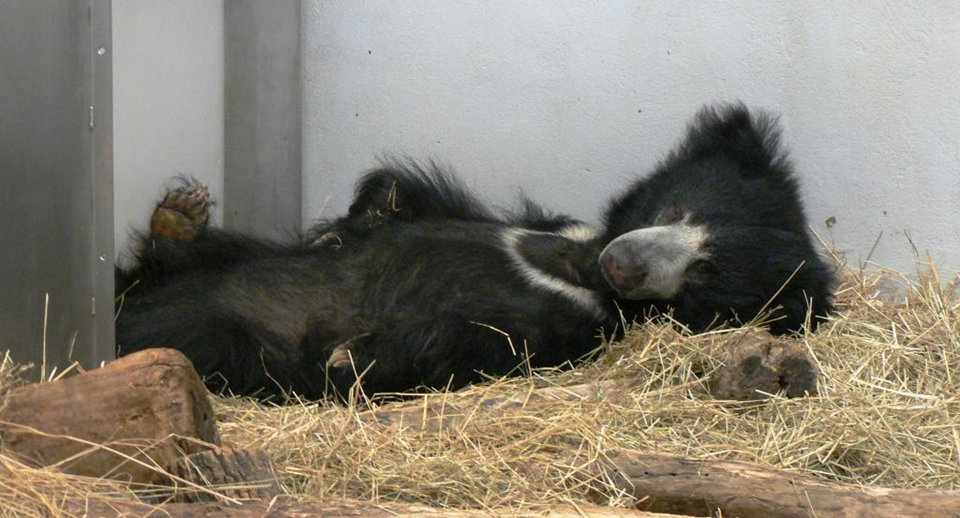 Paille       Bronx Zoo, Photo par Ann Littlewood
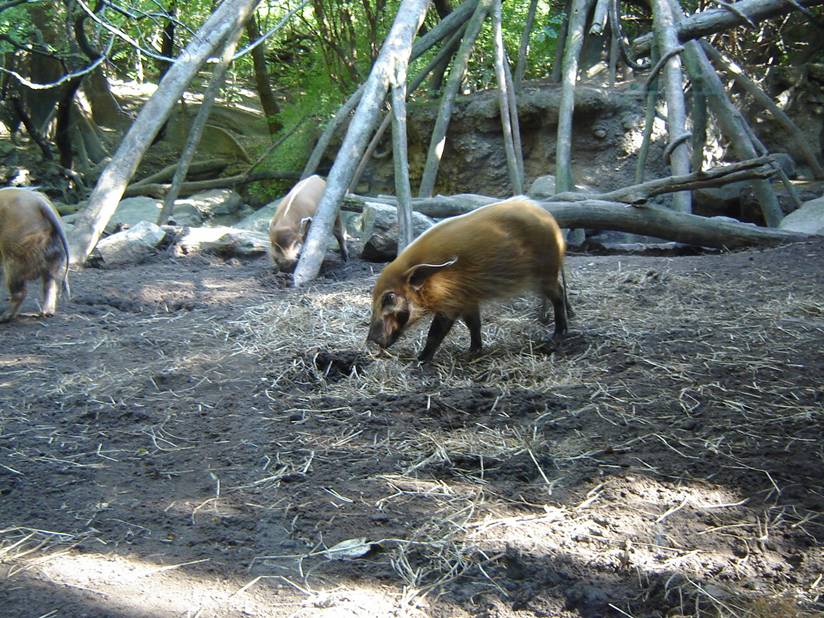 Le papier déchiqueté Calgary Zoo, Photo par Garth Irvine
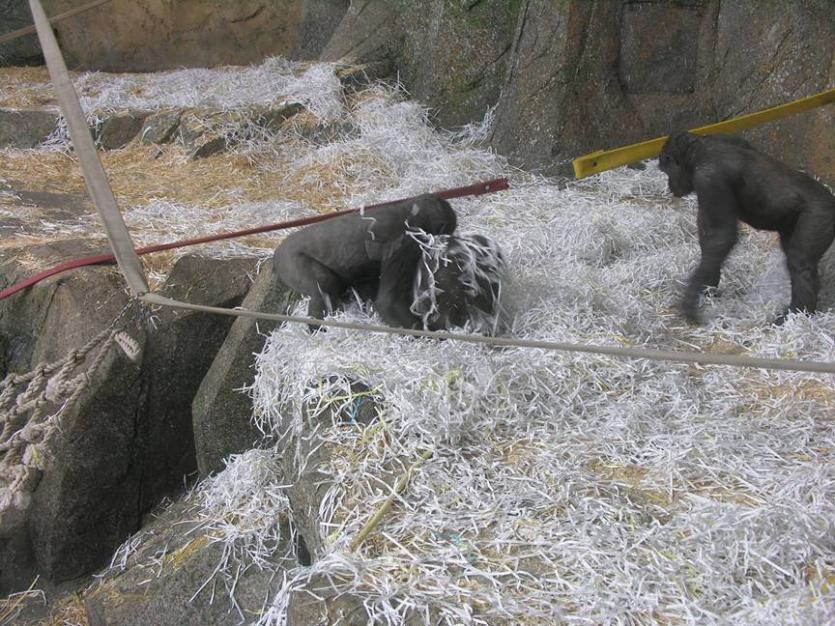 Arachides emballages comestibles Phoenix Zoo, Photo par Hilda Tresz
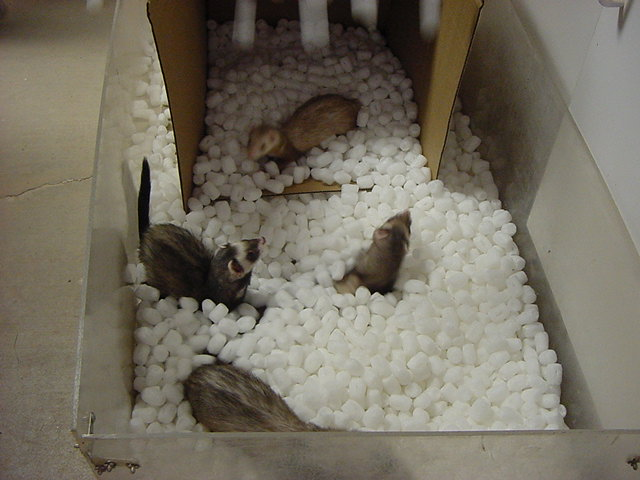 Fueilles         Phoenix Zoo, Photo par Hilda Tresz
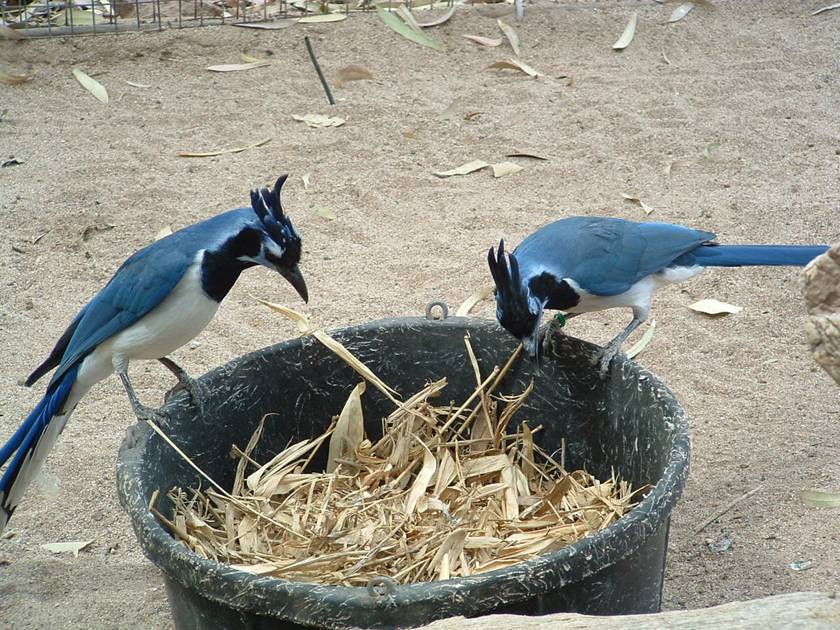 Annuaire téléphonique Phoenix Zoo, photo par Hilda Tresz
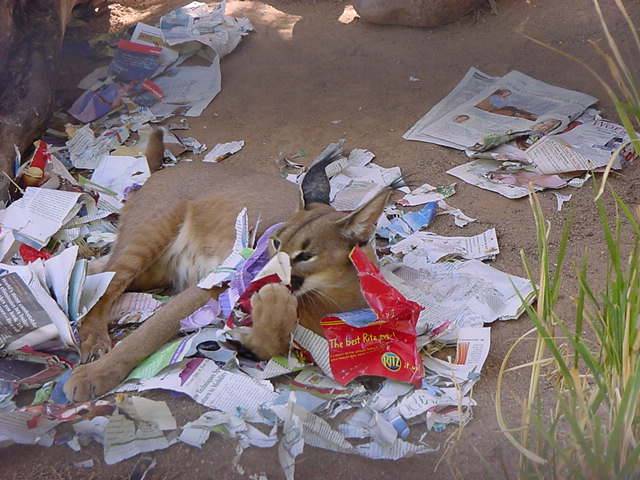 Vêtements        Phoenix Zoo, courtesy par Phoenix Zoo
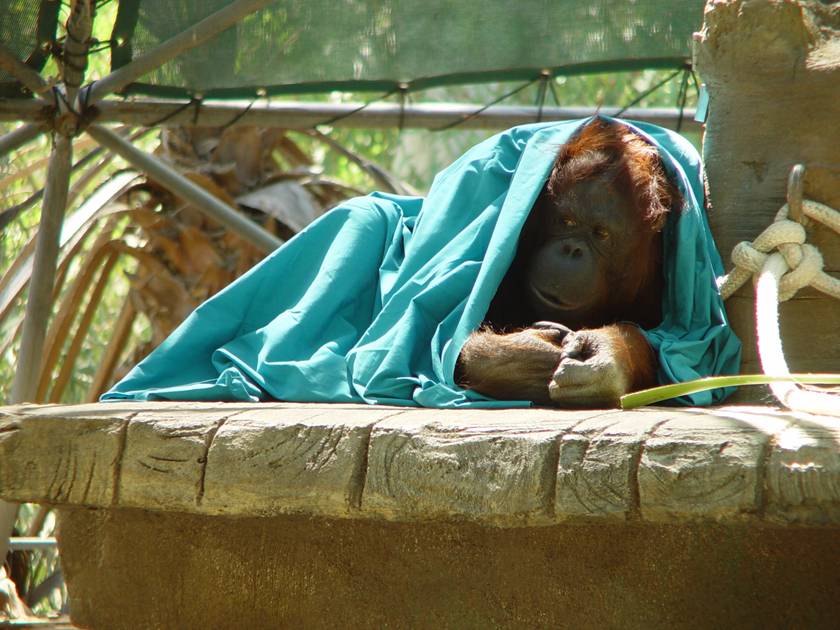 Excelsior      Phoenix Zoo, photo par Christina Goulart
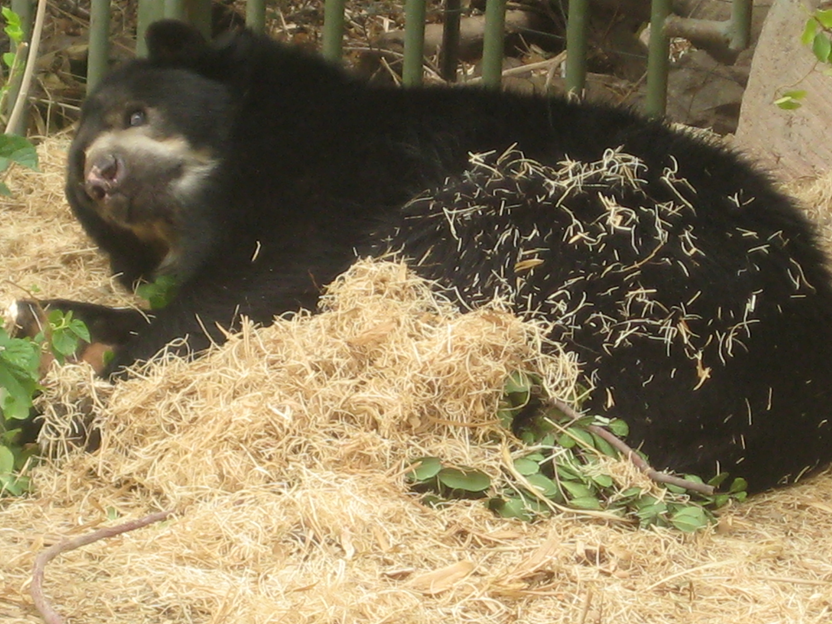 Foins      Phoenix Zoo, Photo par Hilda Tresz
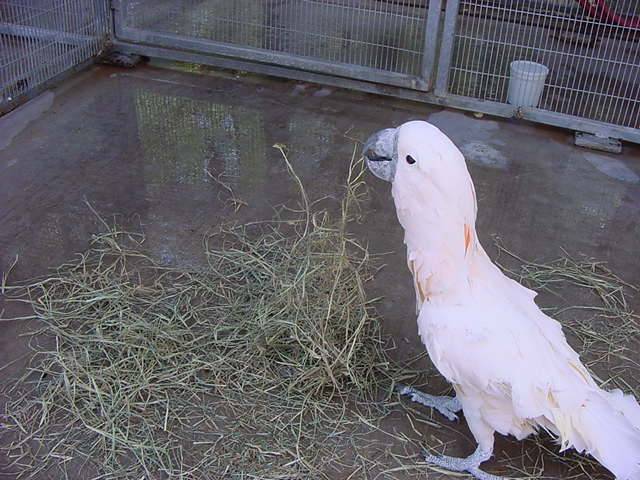 Paître       Phoenix Zoo, Photo par Christina Goulart et Jim Hughes
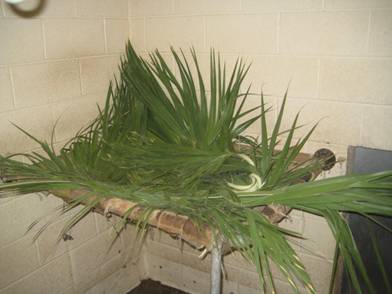 Pailles        Dublin Zoo, Photo par Gerry Creighton
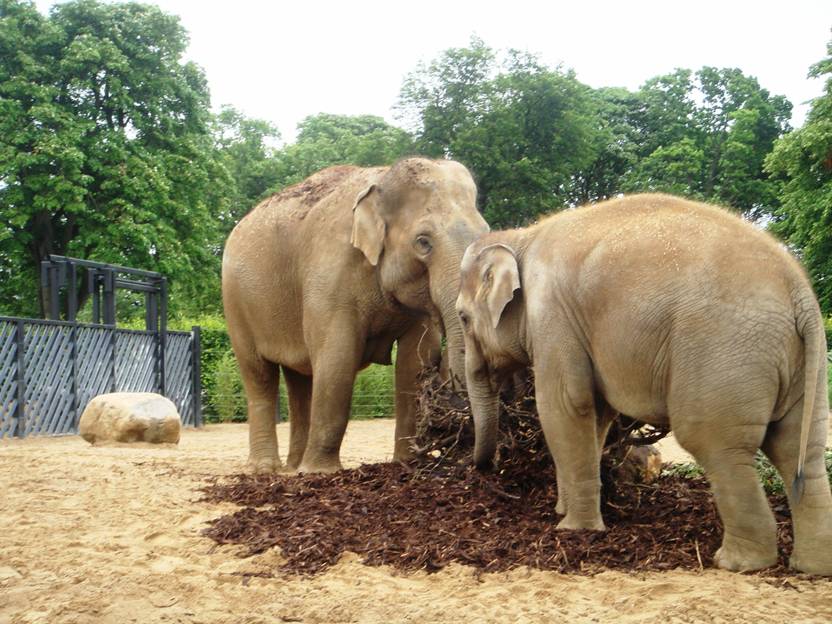 Foins         (Avec la permission de Smithsonian National Zoo)
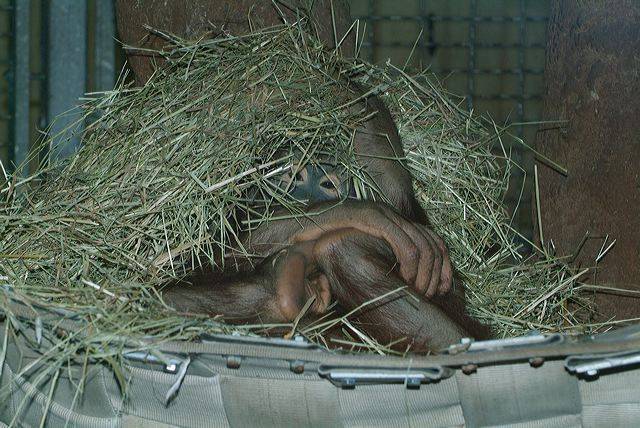 Le papier déchiqueté Phoenix Zoo, Photo par Amanda Knight
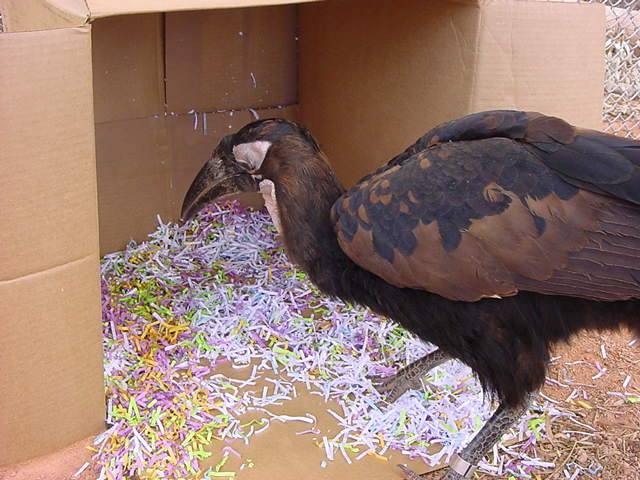 Paille           Franklin Park Zoo, Photo par Ann Littlewood
Sable          Zoo Dortmund, Photo par Volker Gatz
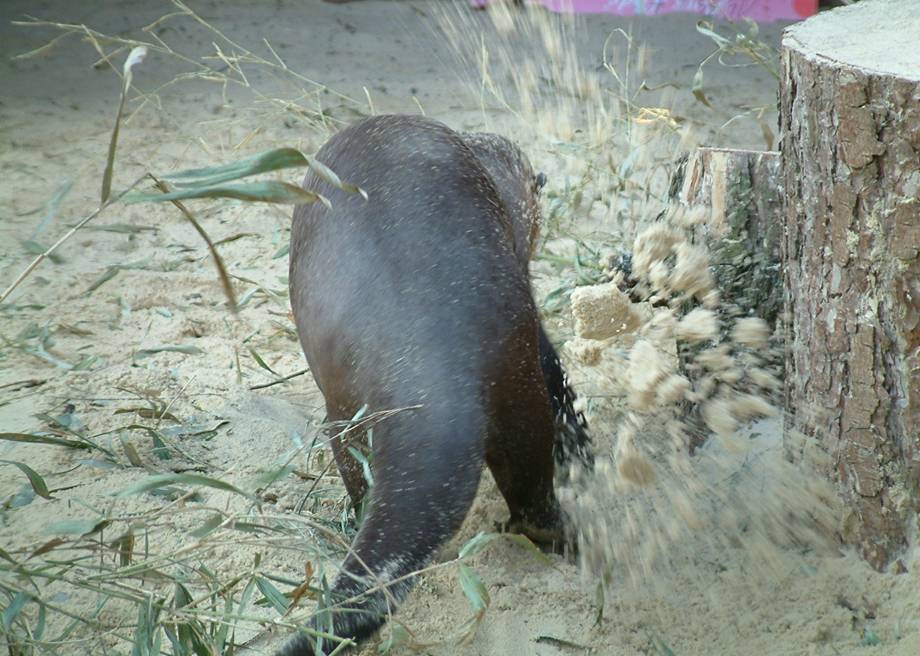 Foins      (Avec la permission de Smithsonian’s National Zoo)
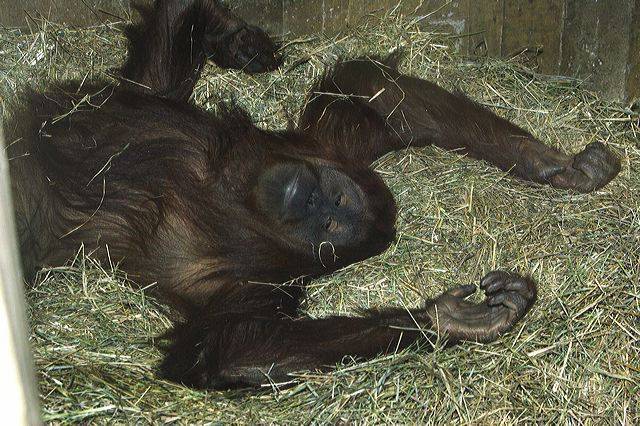 Excelsior        Monkey World, Photo par   http://www.flickr.com/photos/80625872@N00/21361795
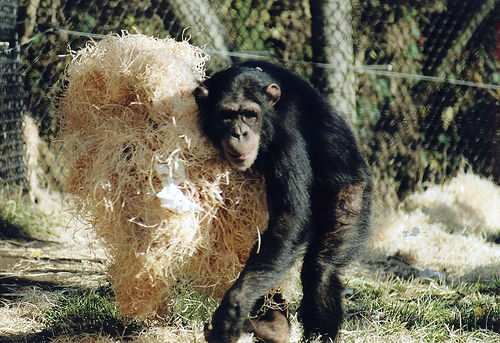 Les feuilles sèches (Avec la permission de Smithsonian’s National Zoo)
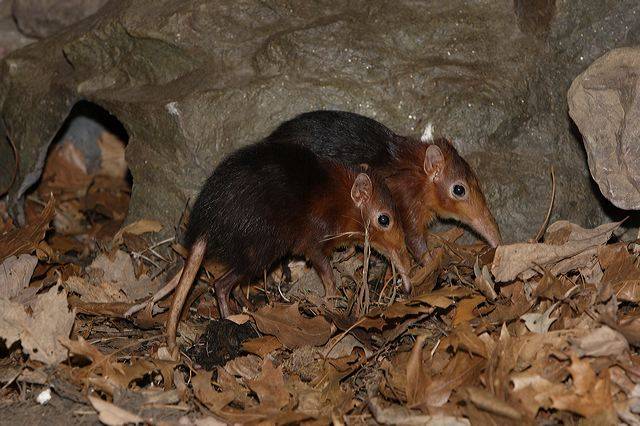 Paître     (Avec la permission de Smithsonian’s National Zoo)
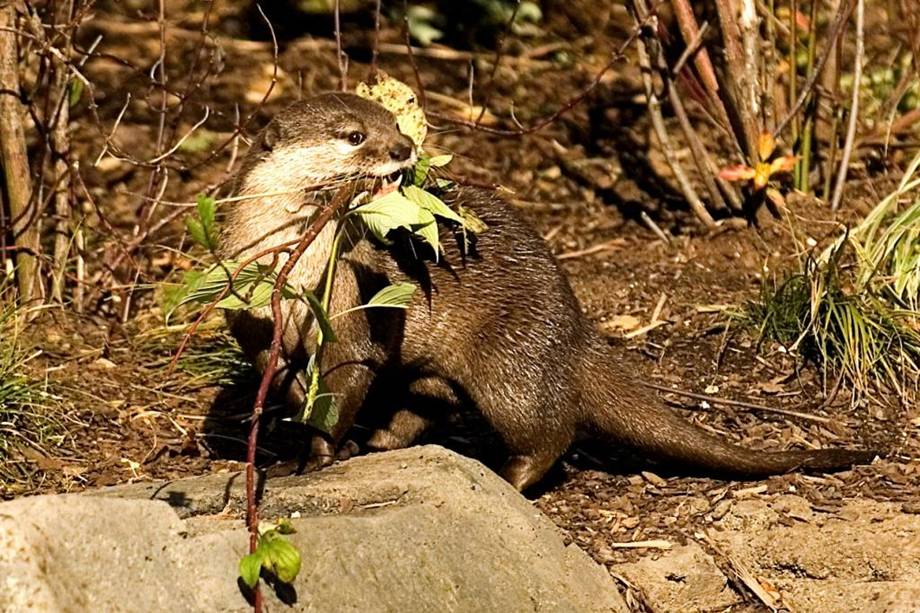 Paille     Franklin Park Zoo, Photo par Ann Littlewood
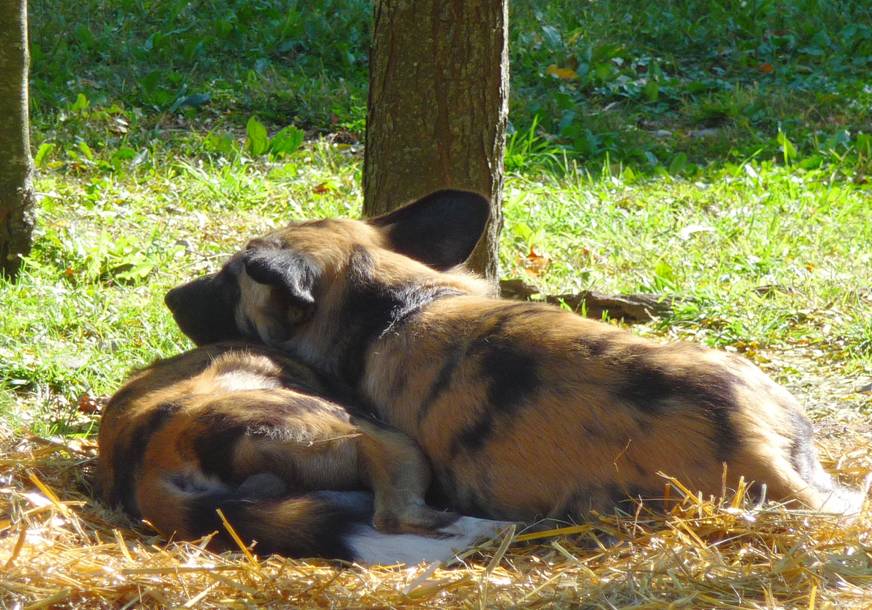 Terre     (Avec la permission de Smithsonian’s National Zoo)
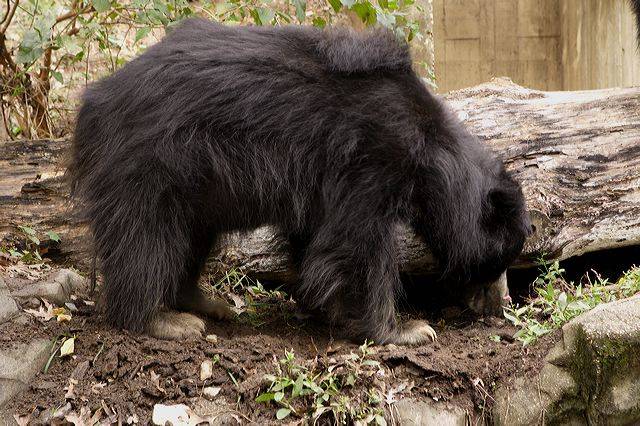 Les feuilles sèches (Avec la permision de Smithsonian’s National Zoo)
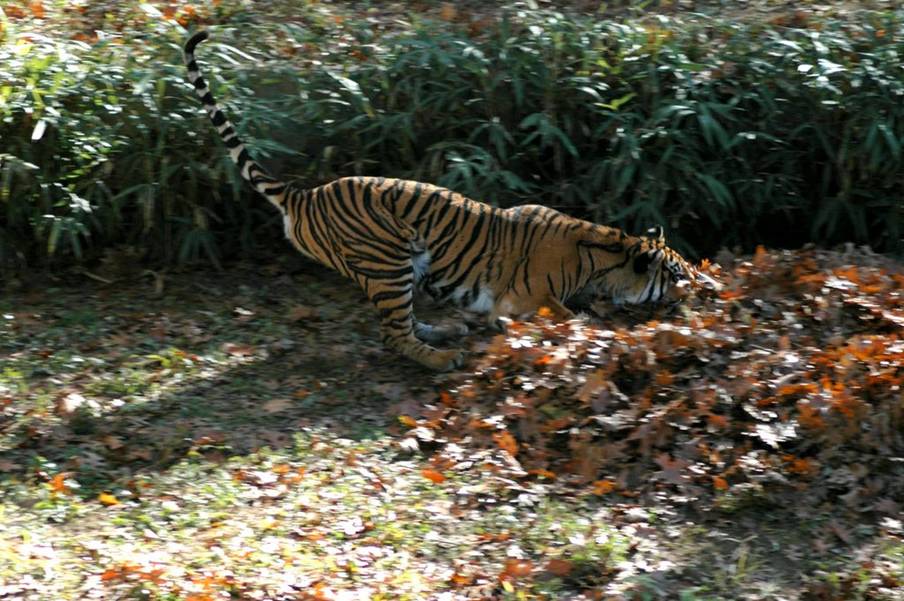 Les feuilles sèches (Avec la permision de Smithsonian’s National Zoo)
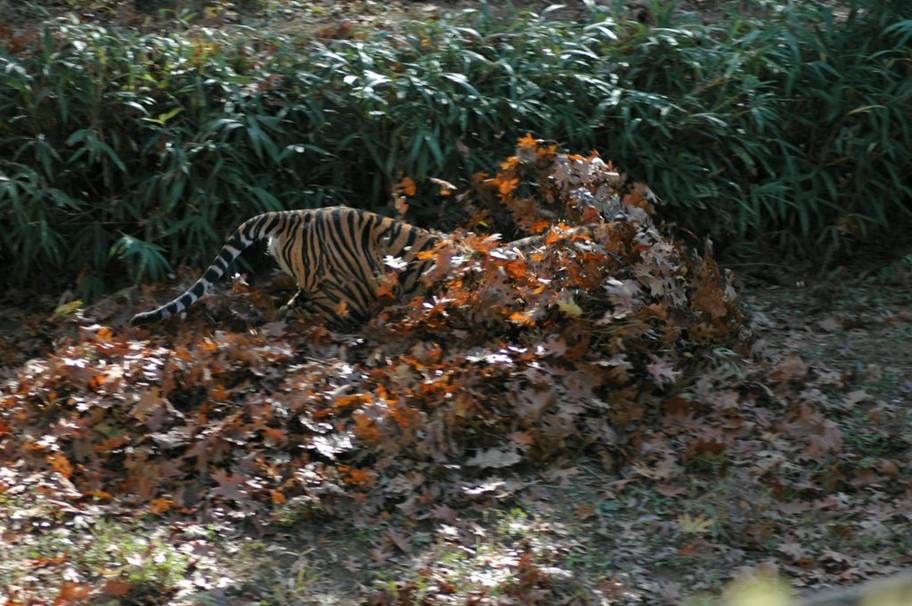 Les feuilles sèches (Avec la permision de Smithsonian’s National Zoo)
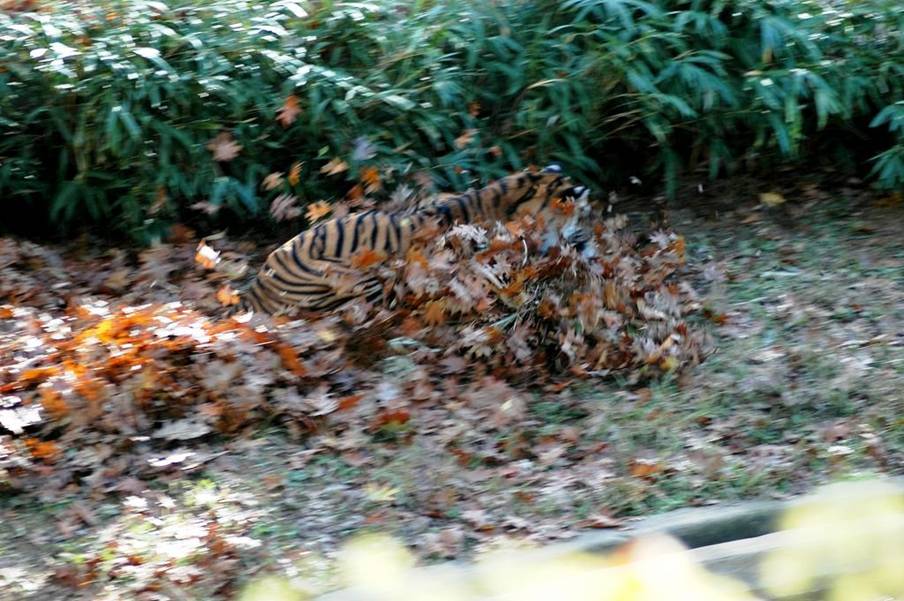 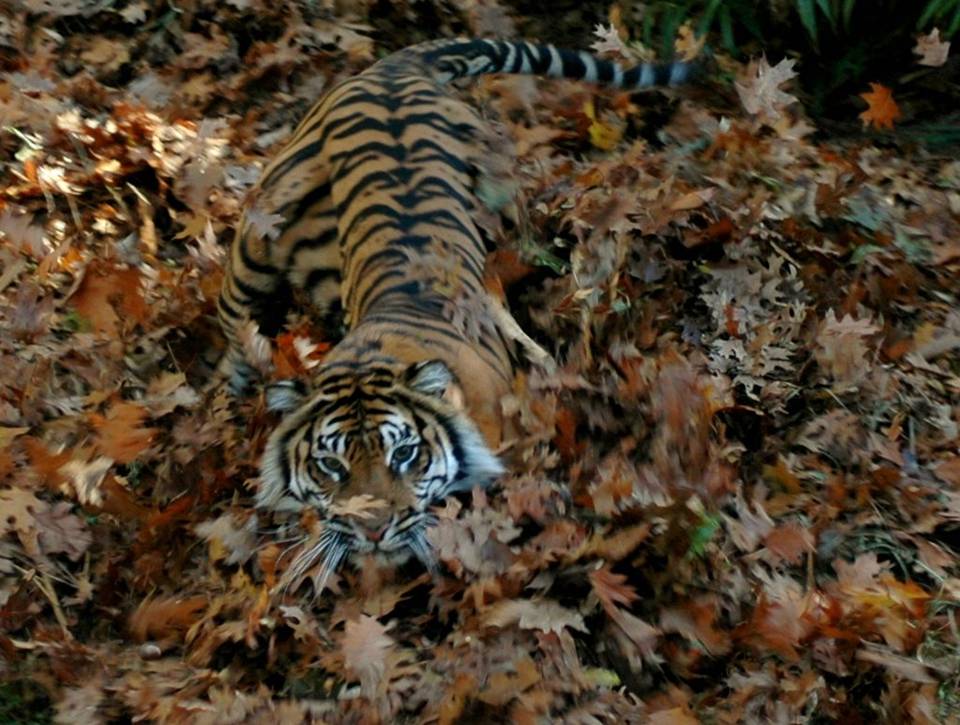 The end!Or, maybe a new beginning?
Dry leaves  Courtesy of  Smithsonian’s National Zoo
Accusé de réception
Musique par Wally Hestermann

Un merci spécial à la gestion zoo de Phoenix et de tous les zoos impliqués pour soutenir l'enrichissement comportemental et pour tous les gardiens qui prennent le temps de fournir l'enrichissement approprié pour leurs animaux sur une base quotidienne.
Références
Bayne K, Dexter S.L, Mainzer H, McCully C, Campbell G, Yamada F. (1992): The use of artificial turf as a foraging substrate for individually housed rhesus monkeys (Macaca mulatta). Animal Welfare 1, 39-53
Chamove, A. S., Anderson, J. R., Morgan-Jones, Susan C., Jones, Susan P. (1982): Deep woodchip litter: Hygiene, feeding, and behavioral enhancement in eight primate species. International Journal for the Study of Animal Problems, Vol 3(4), 308-318. 
Hartshorne. S. (2006): An evolutionary perspective of grooming as an occupation. Journal of Occupational Science, Vol 13, No 2, 126-133
Hughes, B.O. (1976);Preference decisions of domestic hens for wire or litter floors Applied Animal Ethology, Vol 2, Issue 2: 155-165
Ludes, E., Anderson, J.R. (1996): Comparison of the behaviour of captive white-faced capuchin monkeys (Cebus capucinus) in the presence of four kinds of deep litter. Applied Animal Behaviour Science 49, 293-303
Lutz, C. K., Novak, M. A. (1995): Use of foraging racks and shavings as enrichment tools for groups of rhesus monkeys (Macaca mulatta). Zoo Biology Vol. 14, Issue 5: 463-474.
McKenzie, S.M, Chamove, A.S., Feistner, A. T. C. (2005): Floor-coverings and hanging screens alter arboreal monkey behavior. Zoo Biology Vol. 5, Issue 4: 339-348
Meller, C. L, Croney, C.C., Shepherdson, D.  (2007):Effects of rubberized flooring on Asian elephant behavior in captivity . Zoo Biology Vol. 26, Issue 1: 51-61.
Neale, D. Egg Laying Hens, Animals Asia Foundation. http://www.google.com/imgres?imgurl=http://www.spca.org.hk/welfare/images/campaigns/Chicken%2520in%2520cage%2520RSPCA.jpg&imgrefurl=http://www.spca.org.hk/welfare/eng/chicken_welfare.html&usg=__6CYiwtsD_3Nug7hDPJRGdUuJ5xw=&h=424&w=640&sz=84&hl=en&start=16&zoom=1&um=1&itbs=1&tbnid=z2UTzhKjhdRK3M:&tbnh=91&tbnw=137&prev=/search%3Fq%3Dbattery%2Bflooring%2Bfor%2Bchickens%26um%3D1%26hl%3Den%26sa%3DN%26biw%3D1004%26bih%3D637%26tbm%3Disch&ei=yVI5TsPaLcnUgQfR0rnPBg
Roocroft, A. (2009): Indoors natural substrates for elephants & medical issues associated with hard surfaces, Special Dedicated Issue of Animal Keepers Forum, April/May, Vol 36:210
Tripp, J.K. (1985): Increasing activity in captive orangutans: Provision of manipulable and edible materials, Zoo Biology Vol. 4, Issue 3: 225-234
Westergaard1, G.C., Fragaszy, D.M. (1985): Effects of manipulatable objects on the activity of captive capuchin monkeys (Cebus apella). Zoo Biology Vol. 4, Issue 4: 317-327.
Wooster, D.S. (1997): Enrichment techniques for small felids at Woodland Park Zoo, Seattle. International Zoo Yb. 35: 208-212